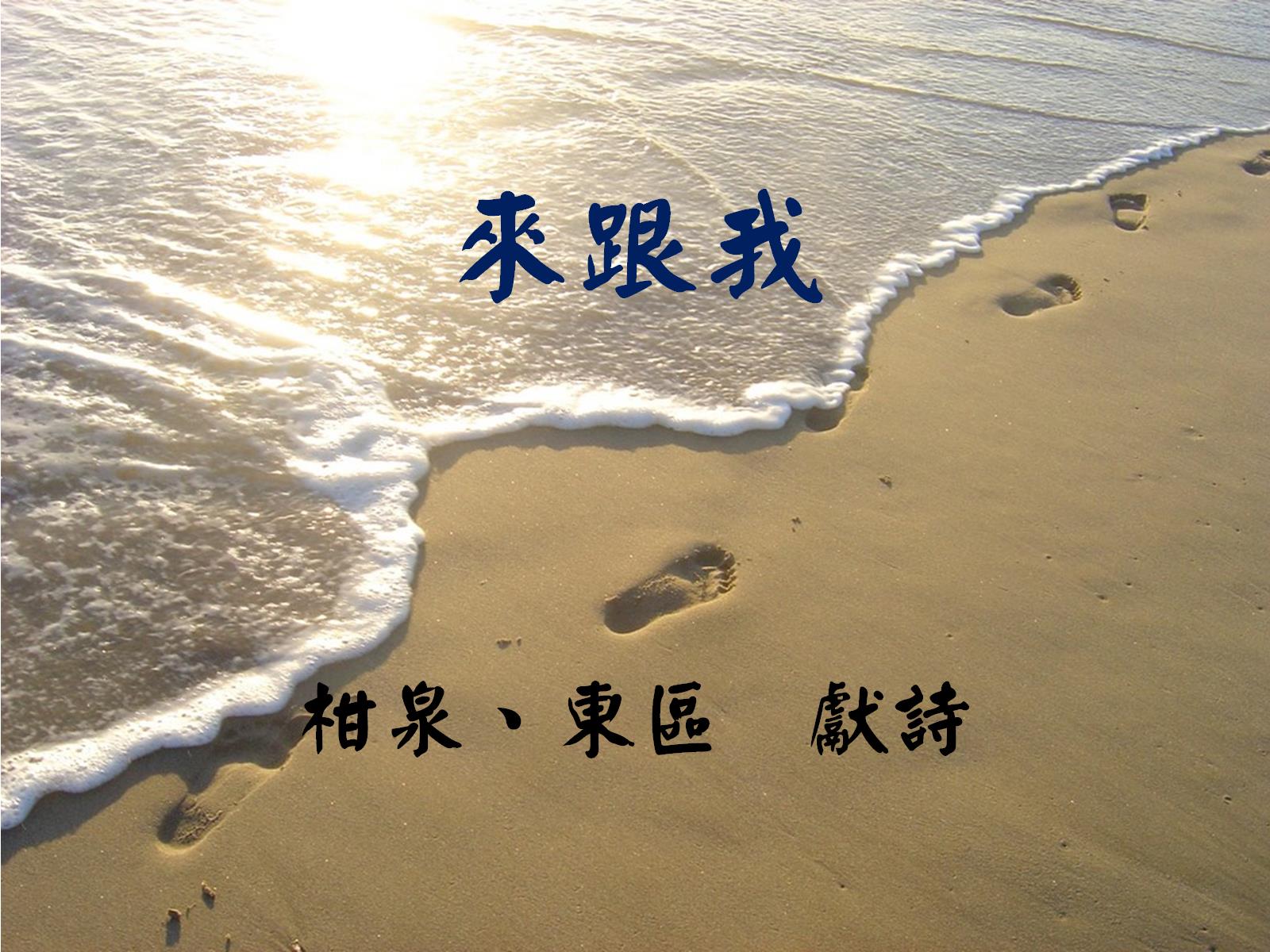 來跟我
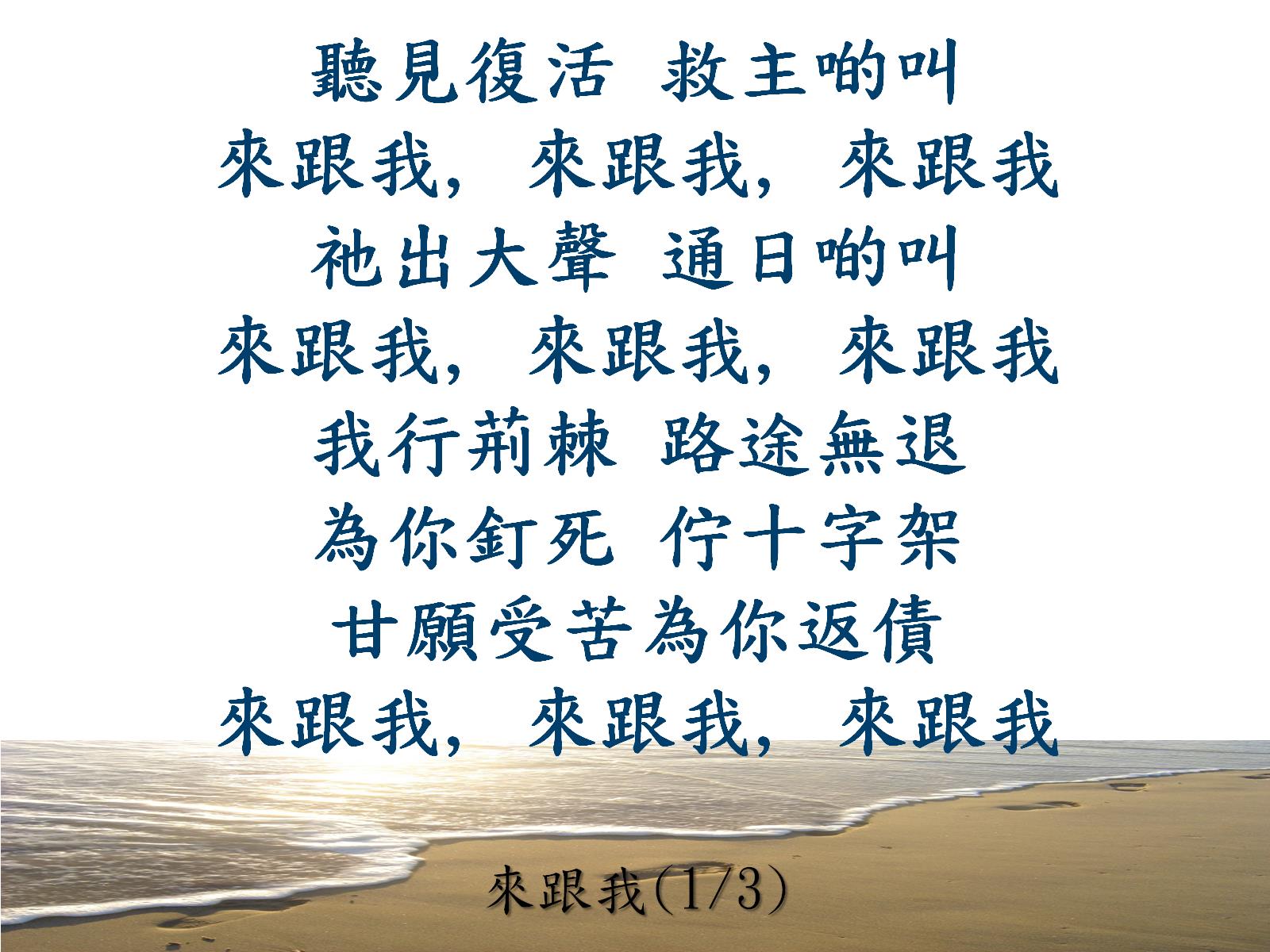 聽見復活 救主啲叫來跟我, 來跟我, 來跟我祂出大聲 通日啲叫來跟我, 來跟我, 來跟我我行荊棘 路途無退為你釘死 佇十字架甘願受苦為你返債來跟我, 來跟我, 來跟我
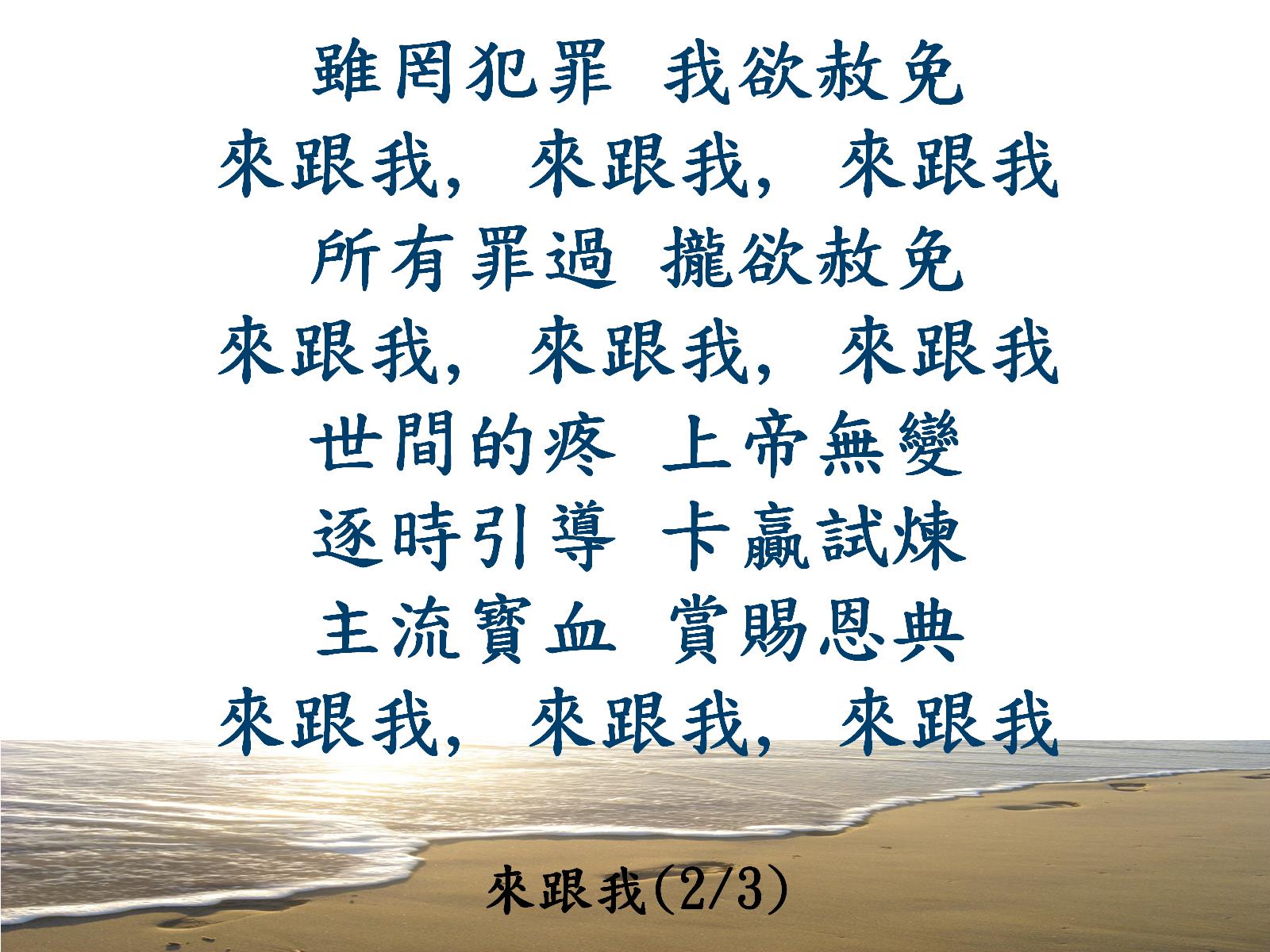 雖罔犯罪 我欲赦免來跟我, 來跟我, 來跟我所有罪過 攏欲赦免來跟我, 來跟我, 來跟我世間的疼 上帝無變逐時引導 卡贏試煉主流寳血 賞賜恩典來跟我, 來跟我, 來跟我
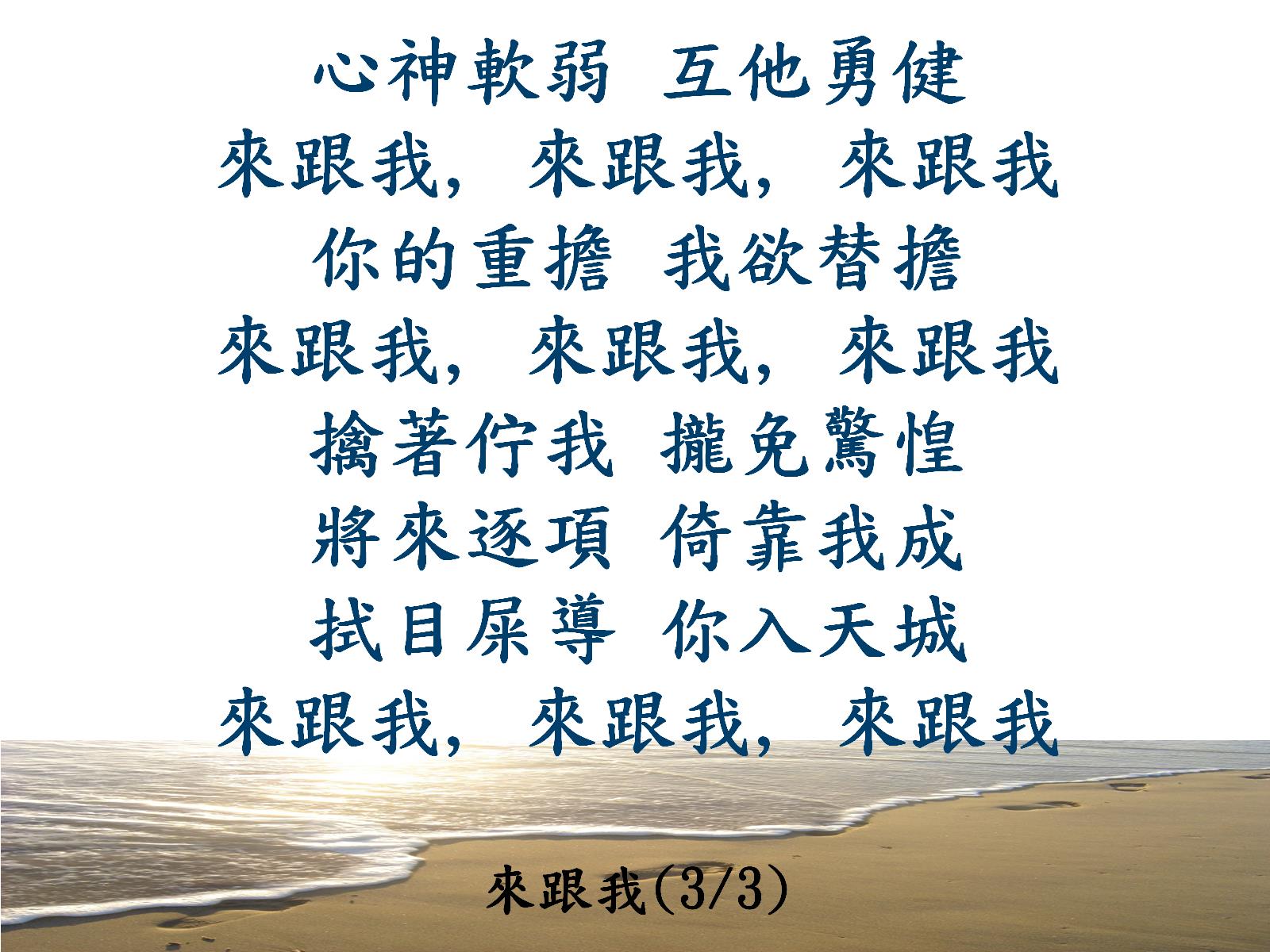 心神軟弱 互他勇健來跟我, 來跟我, 來跟我你的重擔 我欲替擔來跟我, 來跟我, 來跟我擒著佇我 攏免驚惶將來逐項 倚靠我成拭目屎導 你入天城來跟我, 來跟我, 來跟我